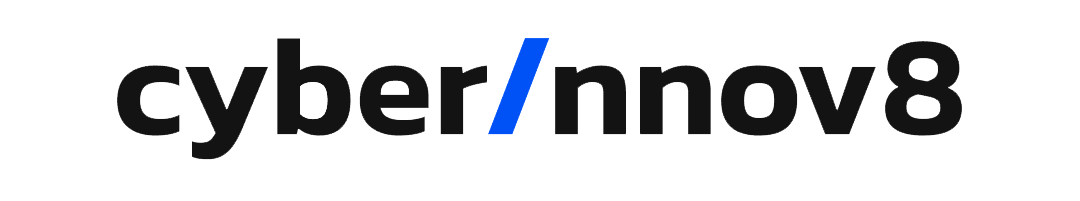 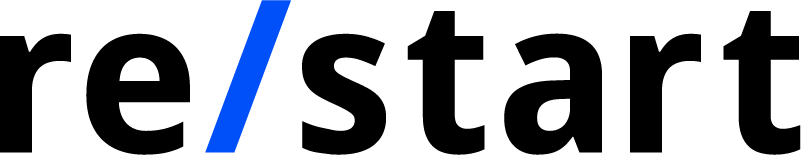 Виробничі інновації в ІМК: ефективно — не значить складно
Богдан Кривицький  |  Заступник генерального директора з інновацій ІМК
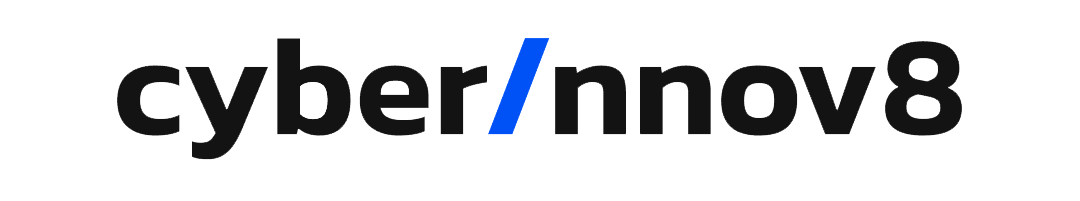 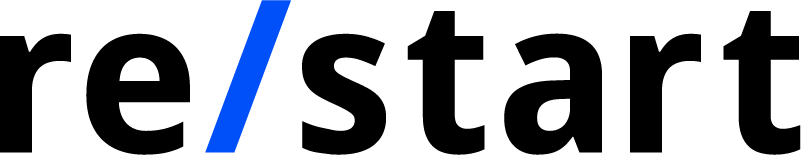 ІМК – інтегрована сільськогосподарська компанія
ІМК – інтегрована сільськогосподарська компанія
ІМК обробляє 120 тис. га землі У Чернігівській, Сумській та Полтавській областях

Рослинництво: Основні культури: кукурудза, соняшник, пшениця
Зберігання зернових: 554 тисячі тонн власних потужностей зі зберігання зернових 
Молочне тваринництво: Поголів’я ВРХ – 1 014 голів, в тому числі 615 корів (станом на 01.01.2022)
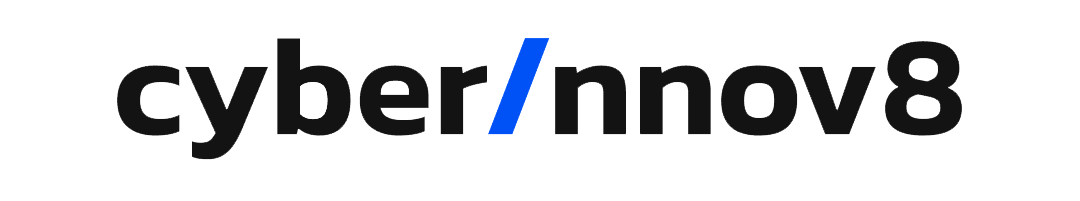 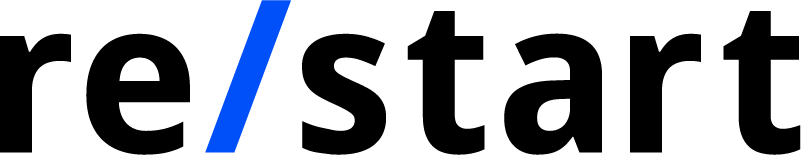 2
4
3
5
1
Вдале розташування земельного банку та інфраструктури
Київ
Розташування земельного банку характеризується високою концентрацією в межах кластера, з середньою відстанню між полями до 20 км;
Розвинута та самодостатня сільськогосподарська інфраструктура: 
власні потужності для зберігання зернових; 
логістична інфраструктура; 
парк власної с/г техніки
УКРАЇНА
Azov Sea
Black Sea
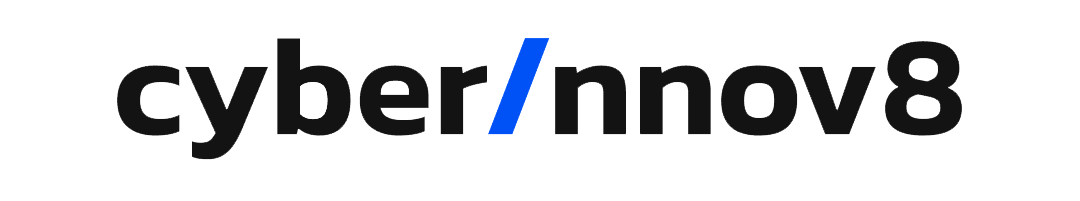 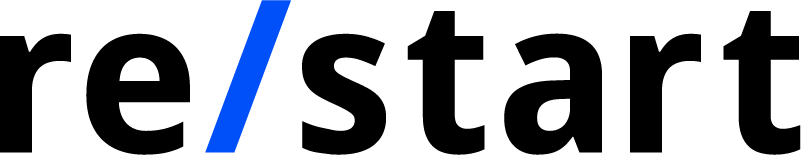 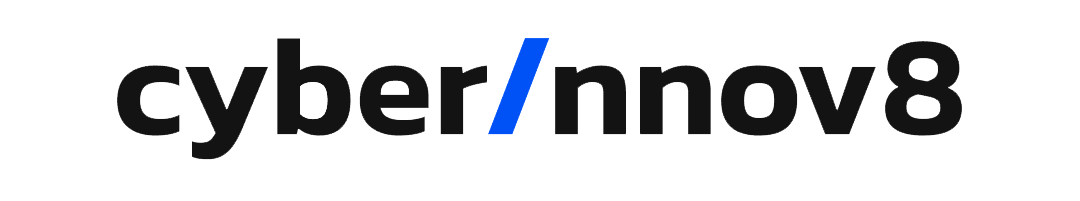 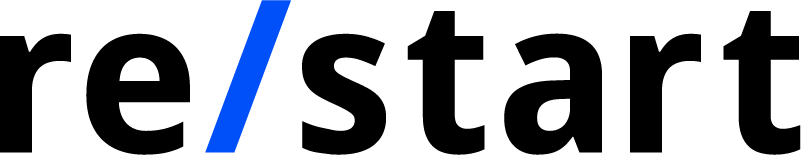 Agtech в ІМК
Комплексна сфера
Грунтові сканери
технологічні карти
GIS
Автопілот
локально-стрічкове внесення
відбір проб грунту
RTK
відключення секцій
визначення забур’яненості
LAI
гіперспектральні 
сенсори
тензометрія
електронний земельний кадастр
Machine synch
Дрони
WEB-портали
контроль внесення
Soil 
sampling
Монітиронг врожаю
карти агрохімічного аналізу
сервіси візуалізації
аерофотограмметрія
BIG DATA
thermal sensors
експрес аналіз
електропровідність
карти-завдання для техніки
disease prediction
N-Sensor
VRA
ERP системи
Сенсори вологості
лабораторії
Точне землеробство
Передача файлів
remote sensing
Пенетрологери
спектральні камери
утьтрамалооб’ємне обприскування БПЛА
ДЗЗ
Zone Management
метеостанції
Field scouting apps
Супутниковий моніторинг
IT
ISOBUS
прогнозування врожайності
NDVI
телеметрія
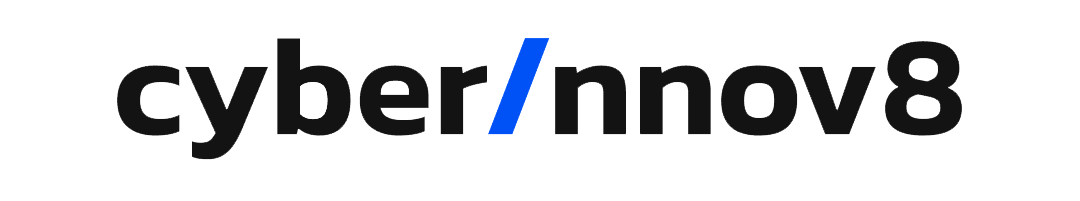 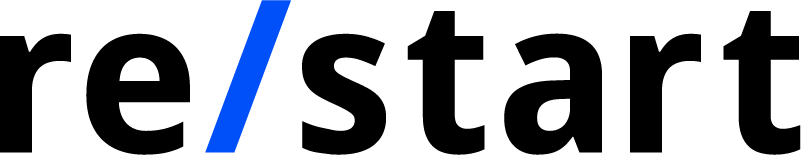 Програмне забезпечення для точного землеробства
One soil 
John Deere Operation Center та JD Link 
Climate FieldView 
Ag Leader SMS Advanced, Trimble AG software 
Quantum GIS 
EOS Landviewer 
PreAgri
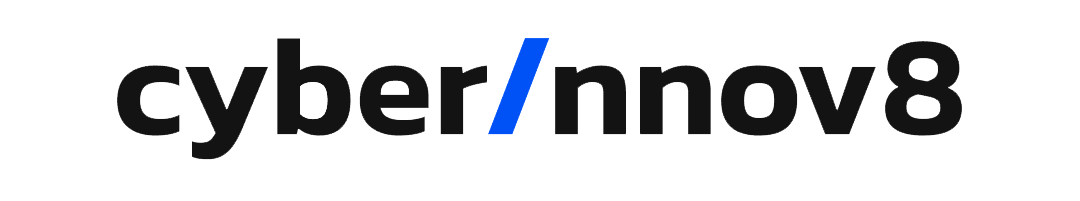 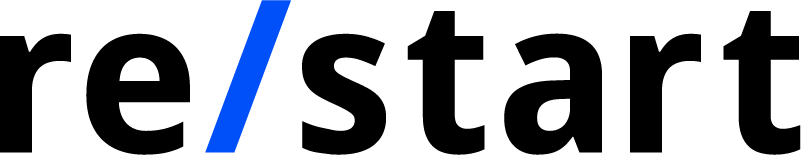 Залізо для точного землеробства
Системи Row sense & Row Vision на обприскувачах John Deere 
Системи автопілотування та власна мережа базових станцій RTK 
Метеостанції – стаціонарні й на обприскувачах
Відключення секцій для уникнення перекриття (сівалки й обприскувачі)
Системи картування врожайності
Precision Planting
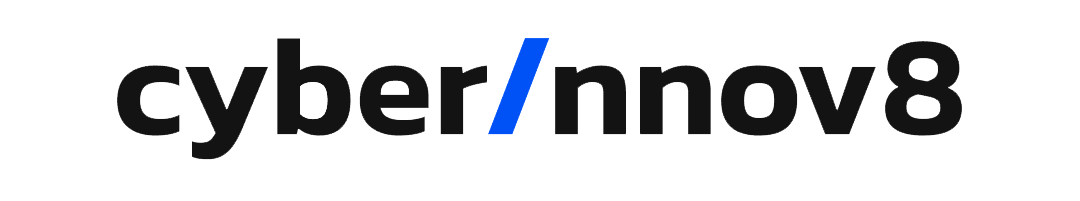 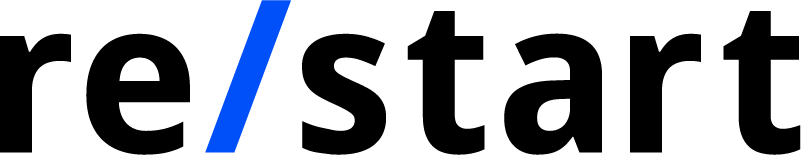 Як це допомагає?
Економія ресурсів
Підвищення продуктивності роботи
Контроль якості виконання польових операцій
Актуальні контури полів
Оптимальні напрями обробітку
Агрономічна аналітика
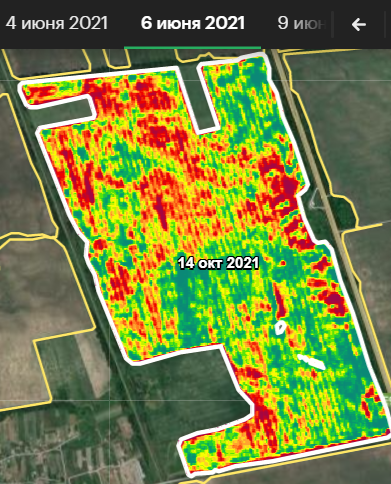 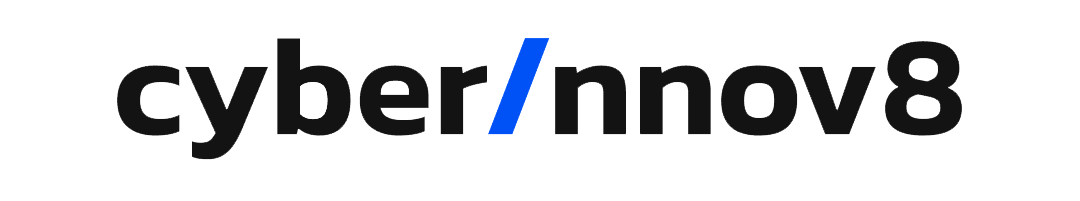 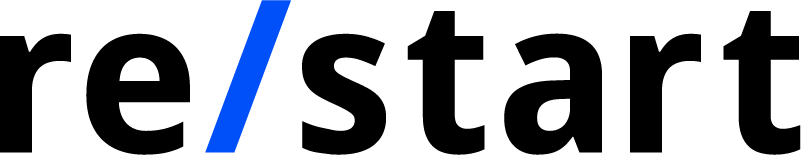 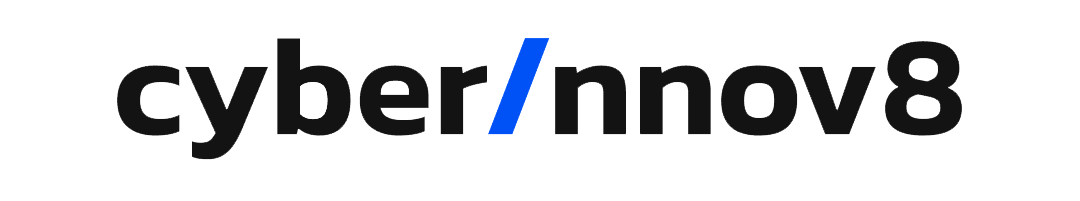 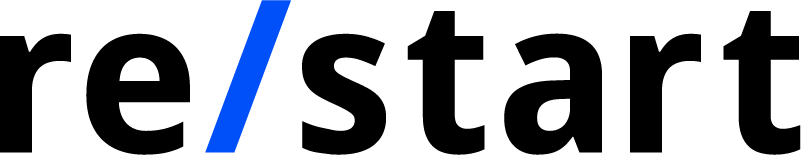 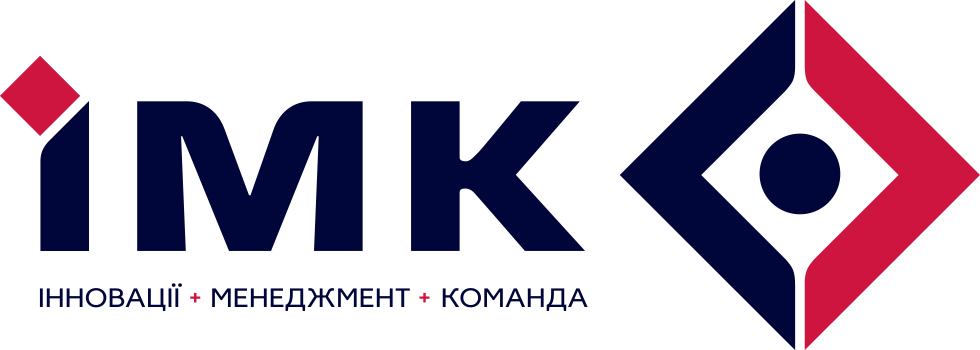 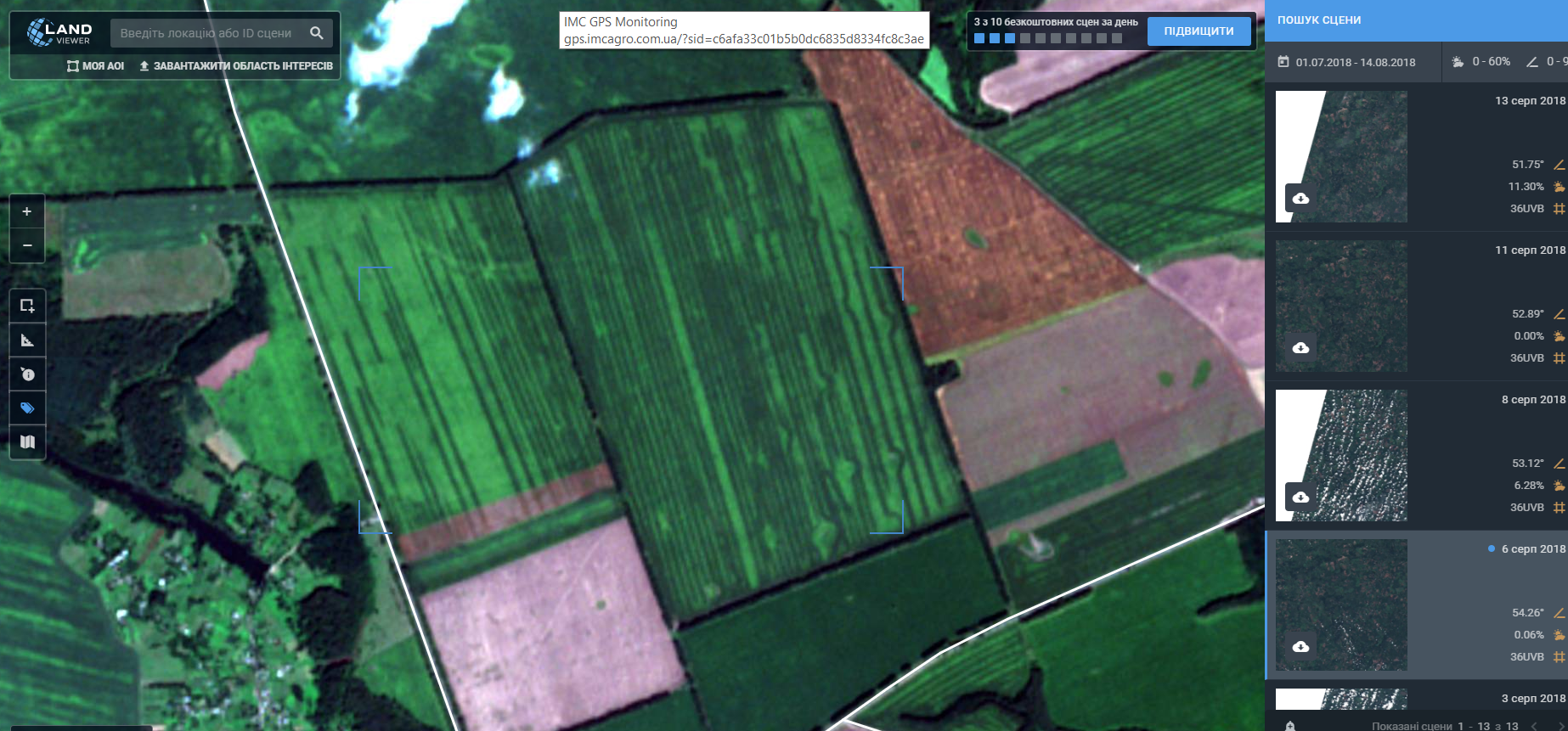 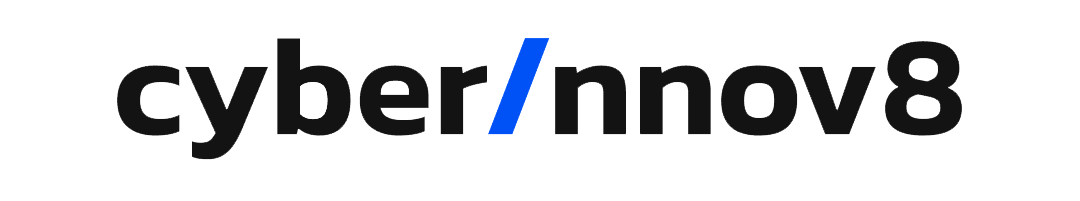 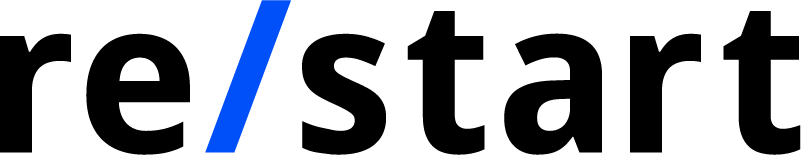 До
Після
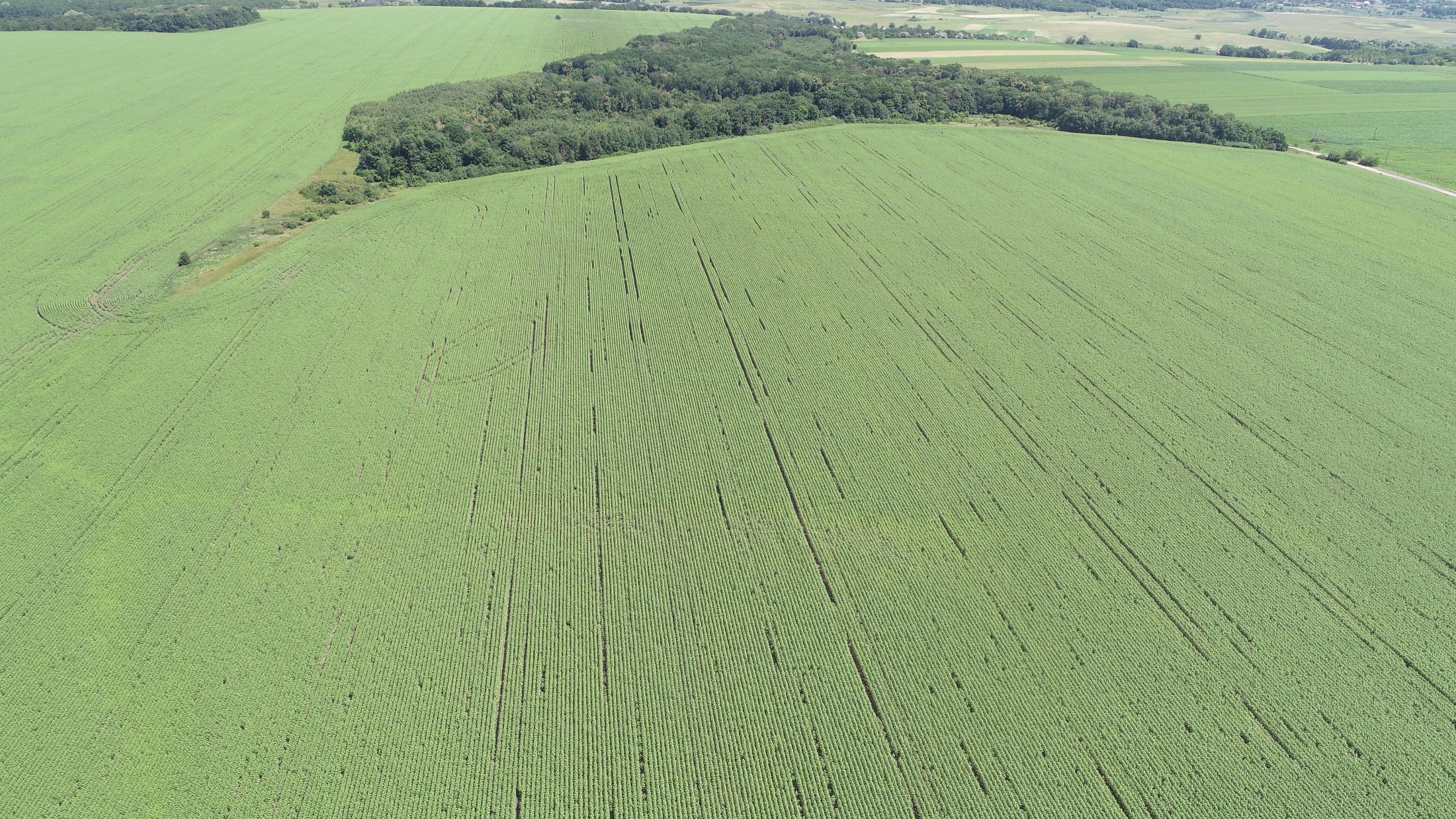 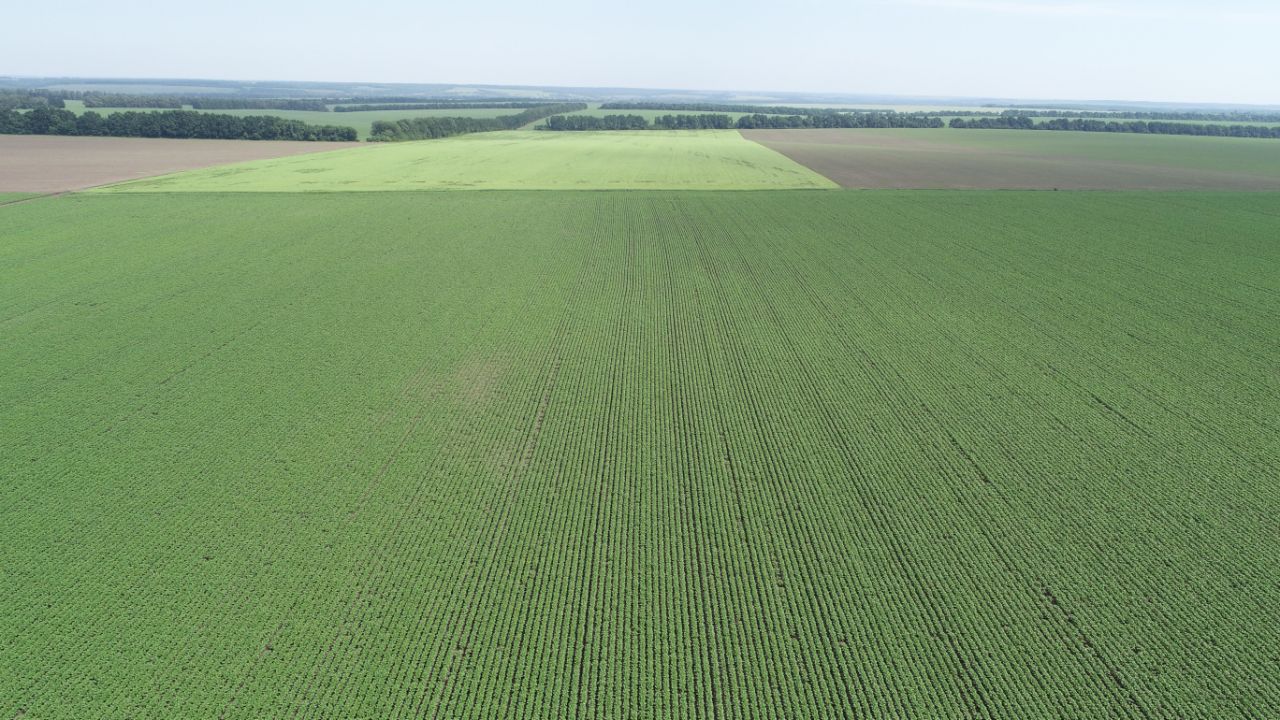 Row Sense
&
Vision
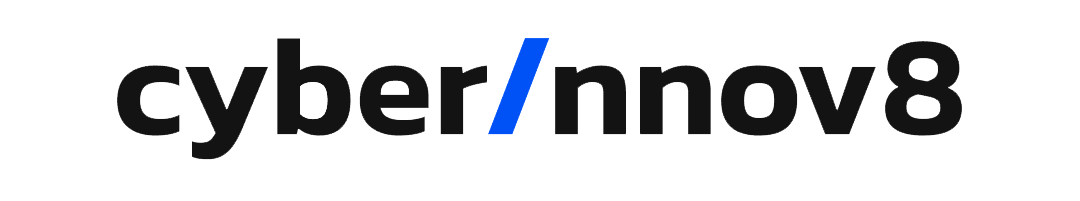 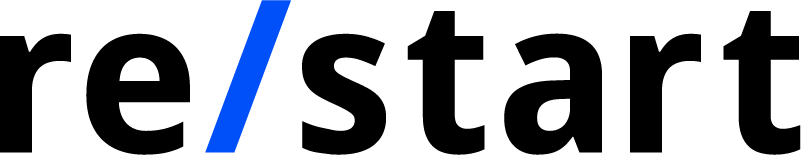 Зони продуктивності поля – чіткі зони в межах одного поля, які суттєво відрізняються за врожайністю. 
Зона високої продуктивності – зона, яка протягом декількох сезонів дає найвищу врожайність на полі 
Зона низької продуктивності – зона, яка протягом декількох сезонів дає найнижчу врожайність на полі
Карта зон 
продуктивності
Карта врожайності 
кукурудзи 2019
Карта зон 
продуктивності
Карта врожайності Пшениці озимої 2021
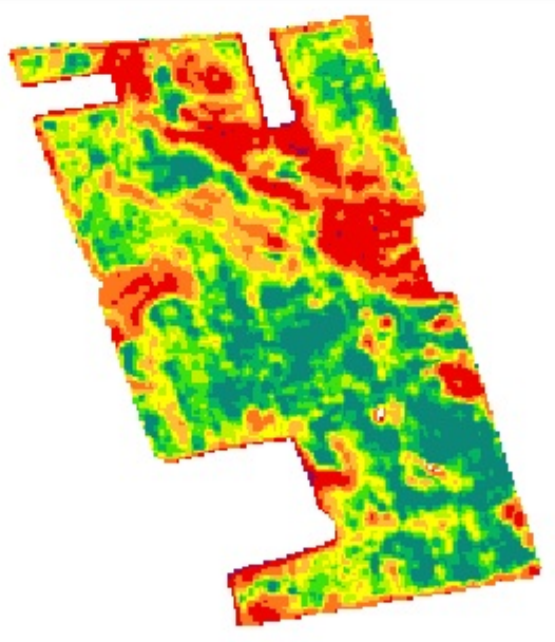 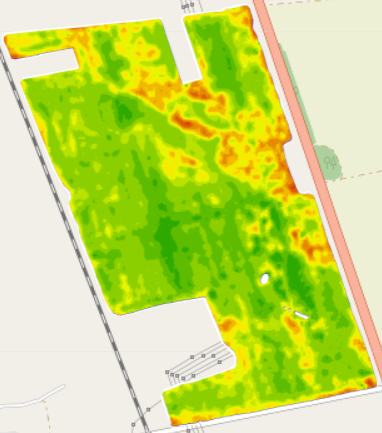 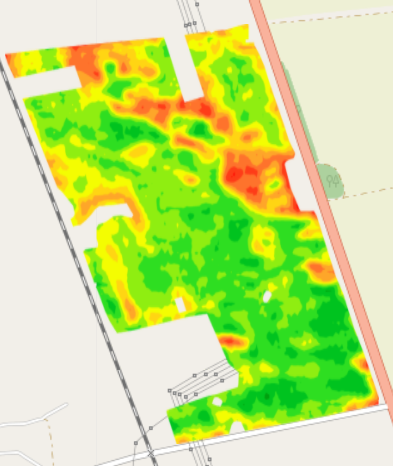 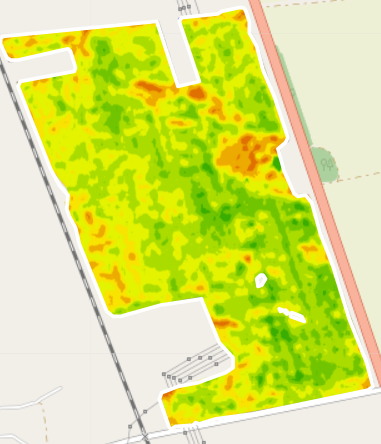 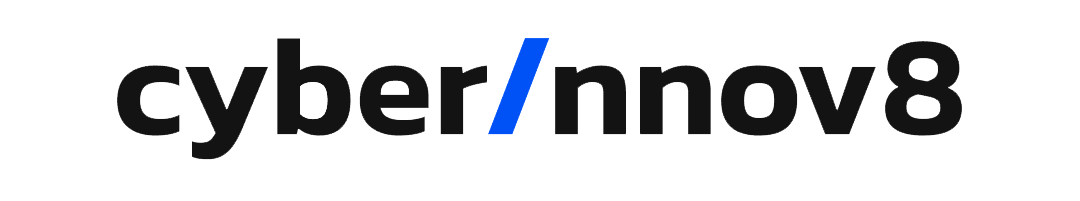 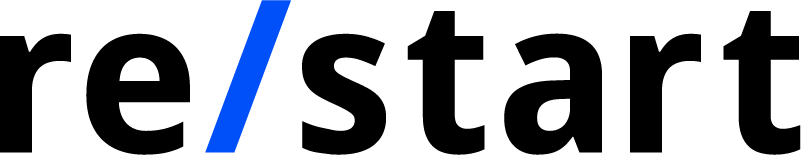 Яскравість ґрунту 
(Вміст органічної 
Речовини, Кислотність)
Рельєф (ВОЛОГА)
Карта врожайності 
кукурудзи
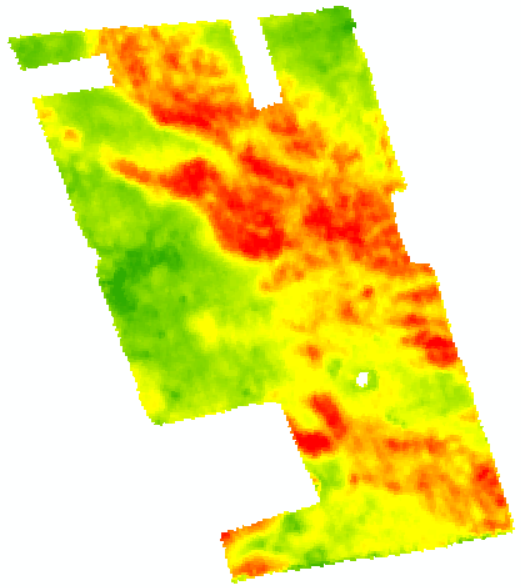 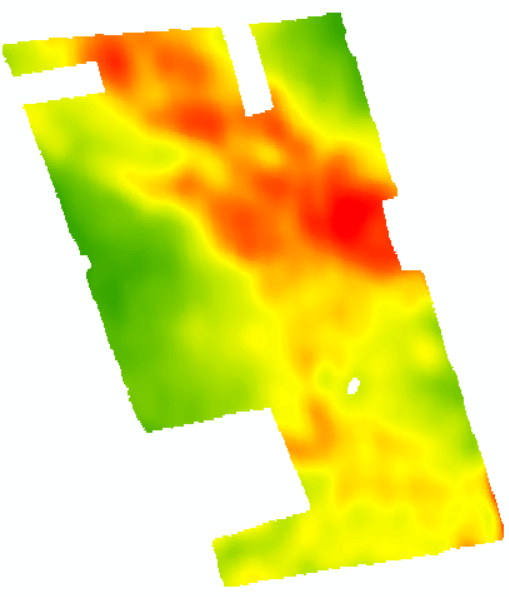 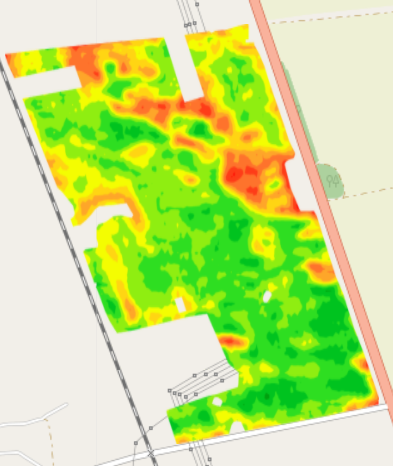 +
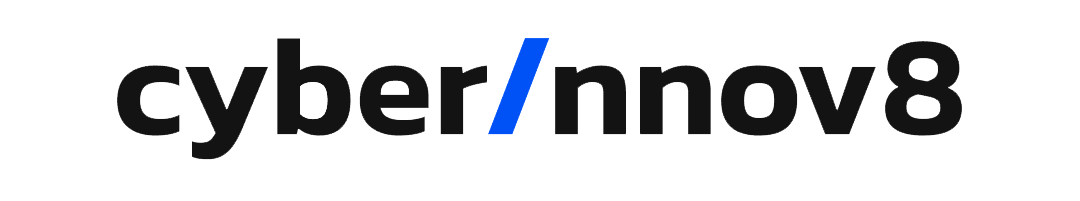 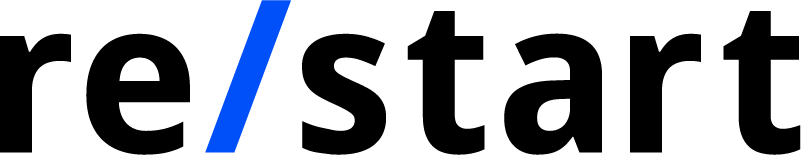 Карти врожайності за 
максимальну кількість років
Карти рельєфу
та яскравості ґрунту
Індекс вегетації NDVI
за 3-5 років
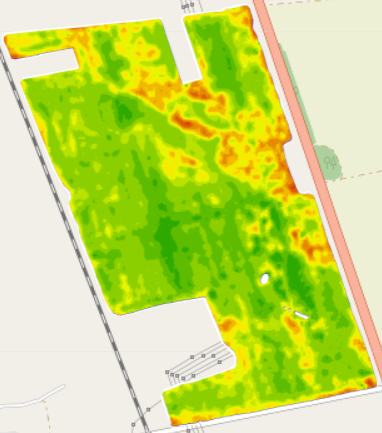 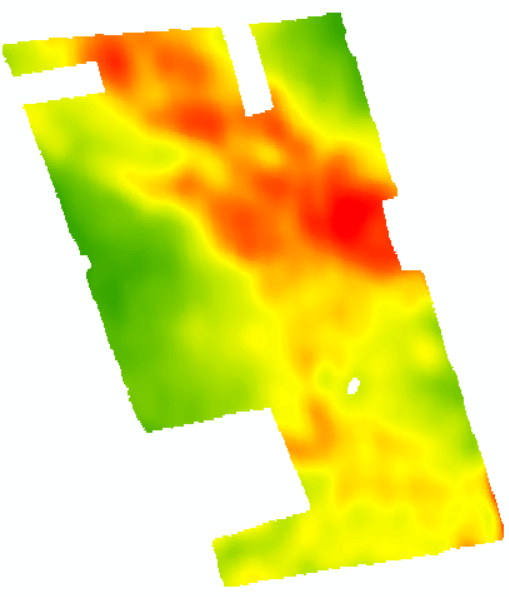 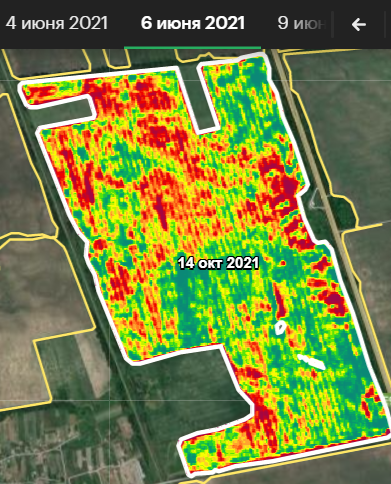 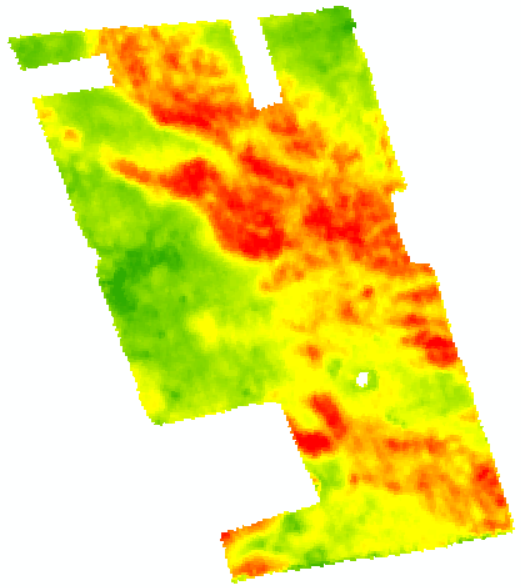 +
+
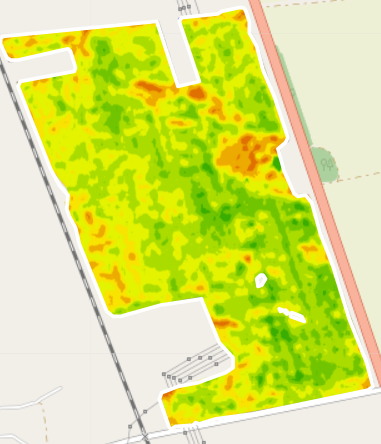 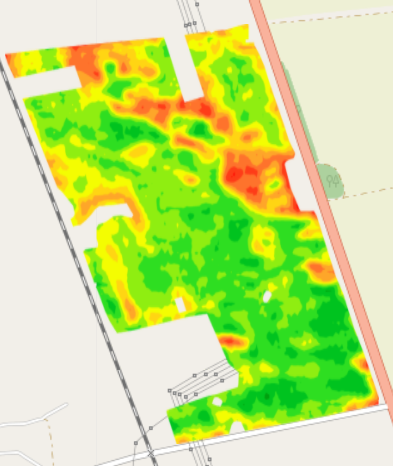 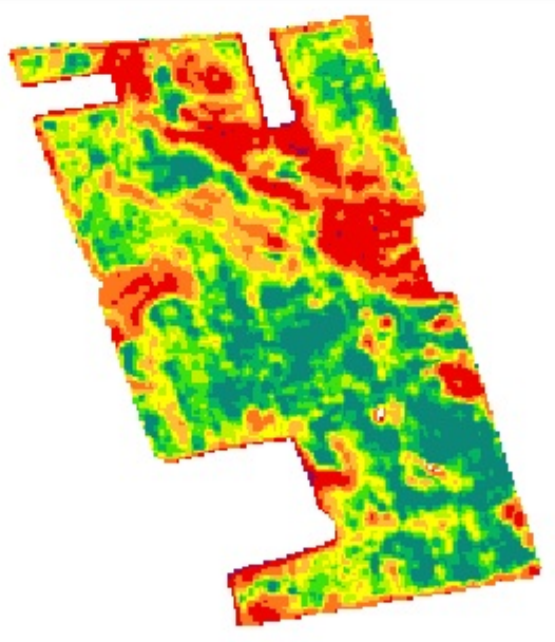 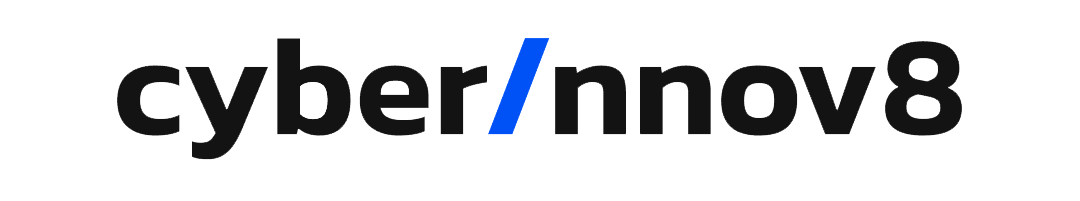 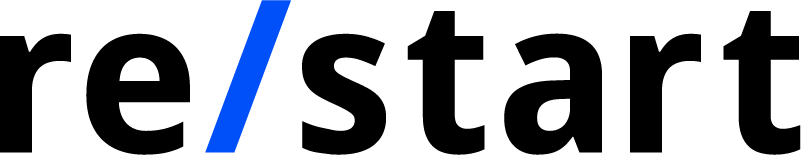 Карта завдання з контролями
Карта зон 
продуктивності
Стандартна норма 
внесення ІМК
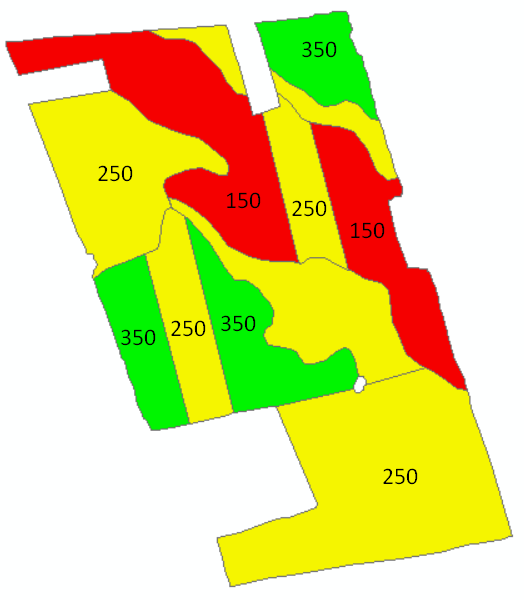 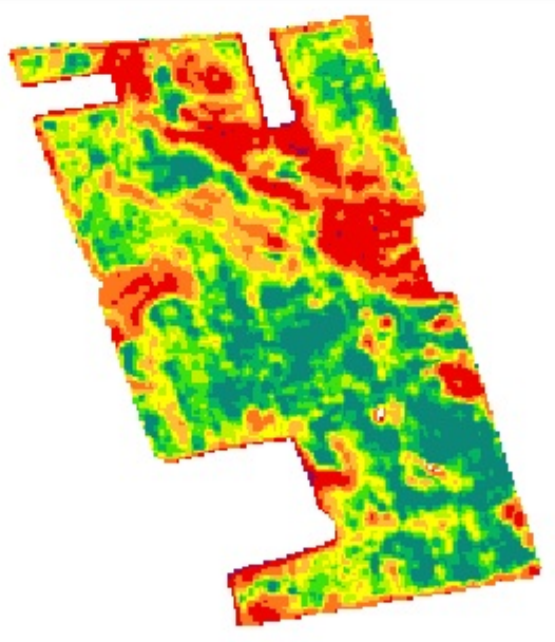 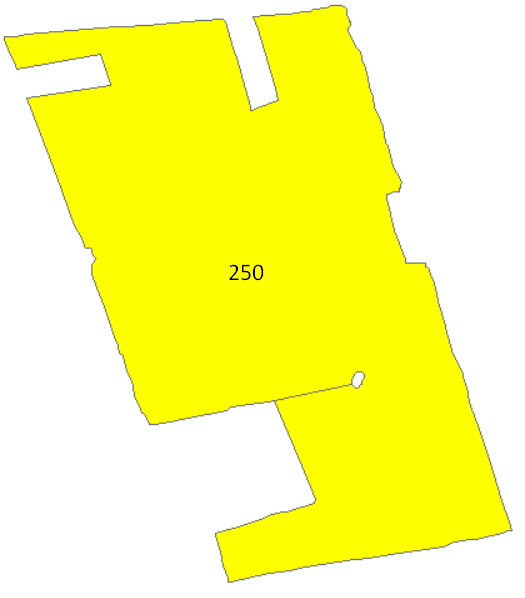 Перерозподілення 
добрива
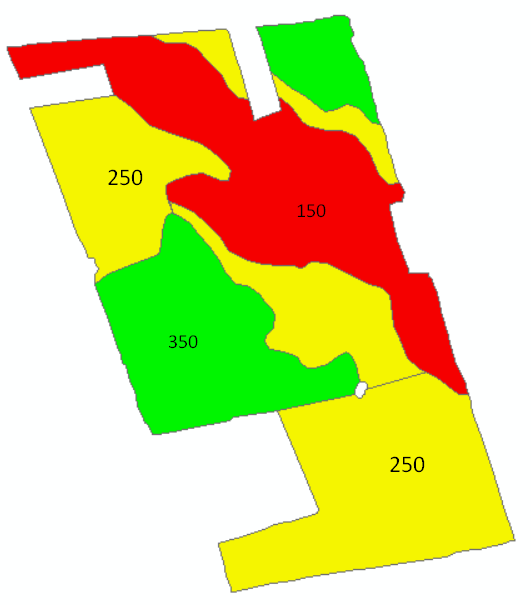 100
100
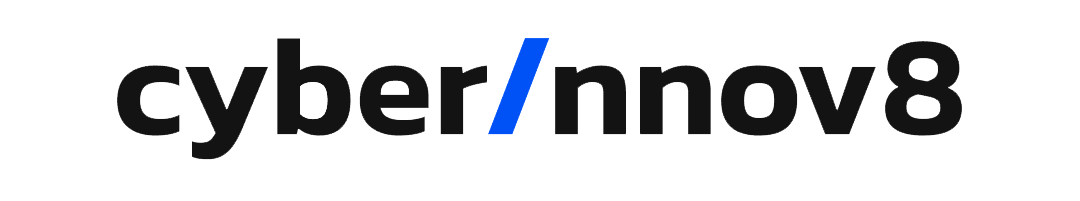 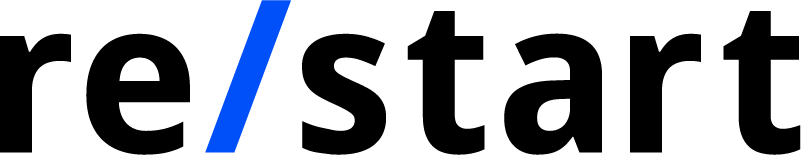 Отриманий результат: 
У високопродуктивних зонах при збільшенні норми внесення карбаміду з 250 кг/га до 300-350 кг/га врожайність виросла в середньому на +0,48 т/га.
У високопродуктивних зонах при зменшенні норми внесення карбаміду з 250 кг/га до 150-200 кг/га врожайність знизилась в середньому на -0,38 т/га.
У низькопродуктивних зонах при збільшенні норми внесення карбаміду з 250 кг/га до 300-350 кг/га врожайність в середньому НЕ змінилась.
  низькопродуктивних зонах при зменшенні норми внесення карбаміду з 250 кг/га до 150-200 кг/га врожайність в середньому НЕ змінилась.
Наступний етап:
Збільшення площі під диференційованим внесенням карбаміду не менше ніж на 50% у сезоні 2021-2022 (наразі з осені 2021 вже внесено 7251,49 га); 
«Калібровка» полів для ДИФ внесення карбаміду—тестування технології на кожному потенційно придатному полі з подальшим створенням бази даних фактично придатних полів для ДИФ.
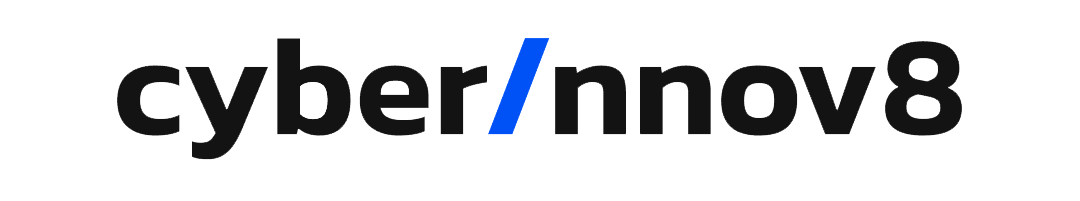 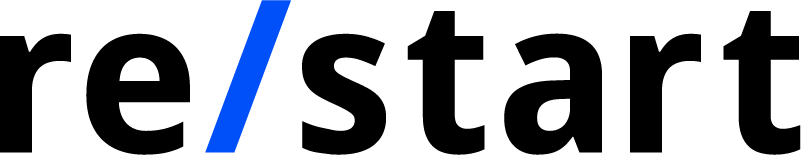 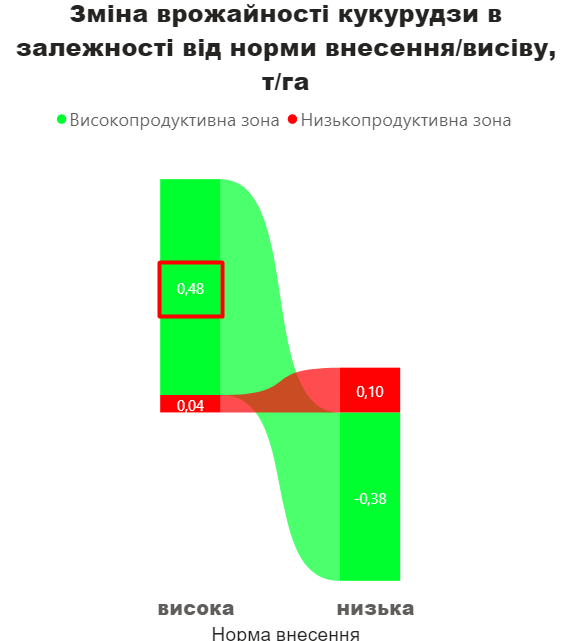 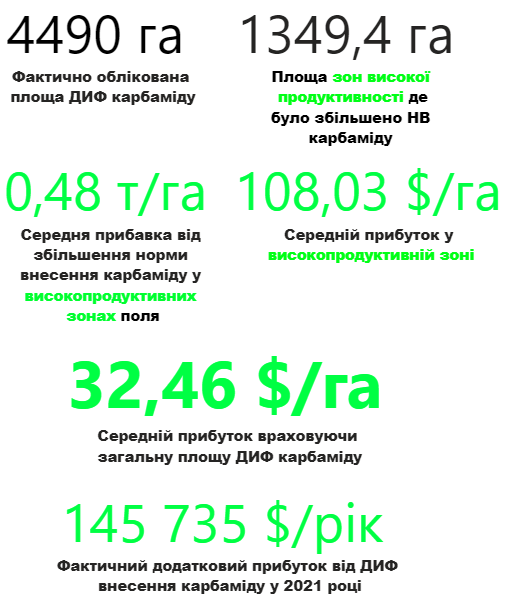 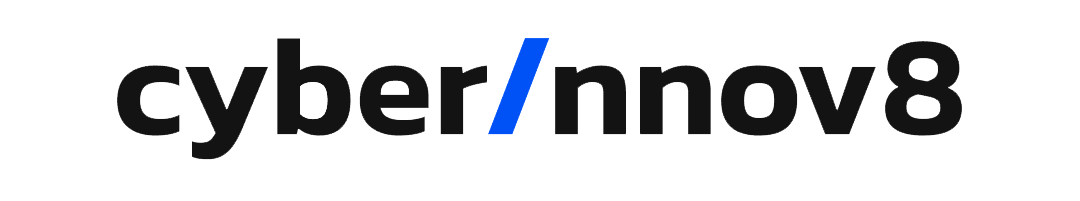 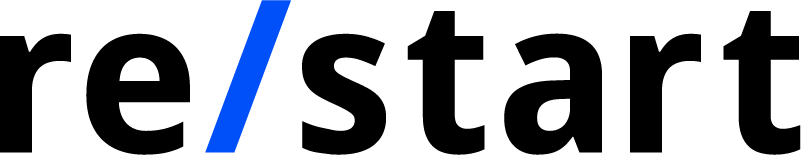 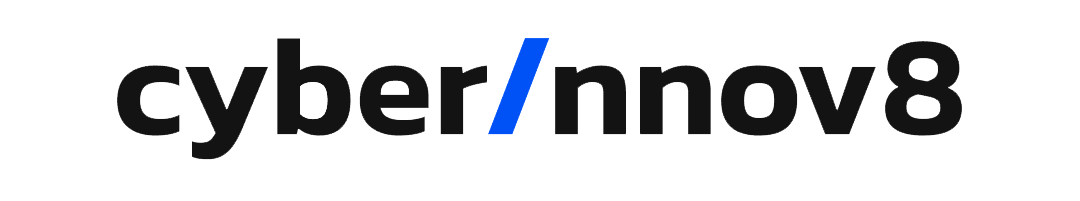 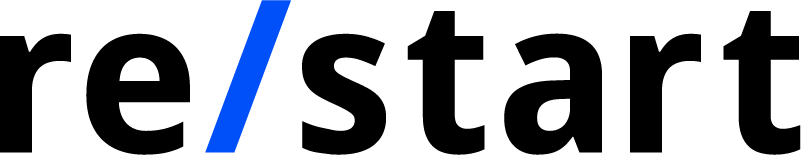 Innovation Strategy
Обприскуваннями дронами
Автономна с\г техніка
Масштабування диференційованого внесення
Системи селективного обприскування
Карбонові сертифікати
Дослідження ущільнення ґрунту
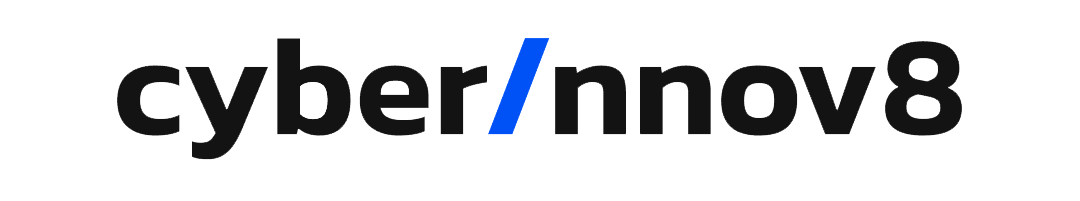 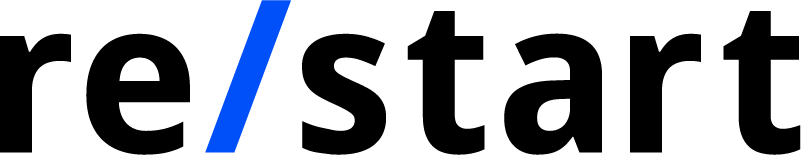